State Budget Update
Board of trustees
July 2, 2025
Final Agreement
Assembly Bill/Senate Bill 101/102: Main 2025-26 budget bill and Budget Bill Junior
Assembly Bill/Senate Bill 103: Changes the 2022-23, 2023-24 and 2024-25 State budget
Assembly Bill/Senate Bill 123: Education Omnibus Budget Trailer Bill 
Policy/Education Code changes
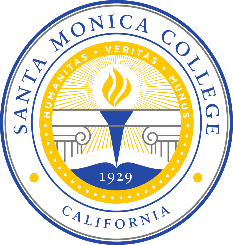 Comparison of May Revise Proposal, Legislative Proposal and Final Agreement
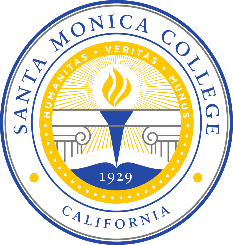 CCCCO has not issued guidance or information regarding the 2025-2026 Budget Act. Information presented is subject to change.
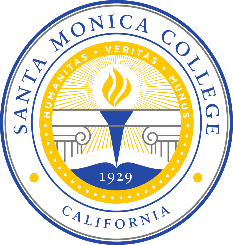 2024-2025 Proposition 98 Minimum Guarentee
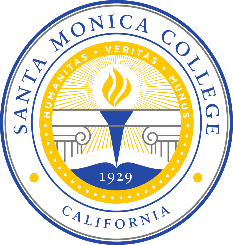 Public School System Stabilization Account (Prop 98 Reserve)
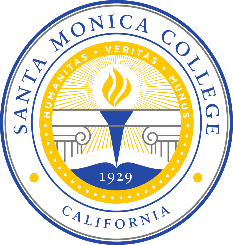 Deferrals
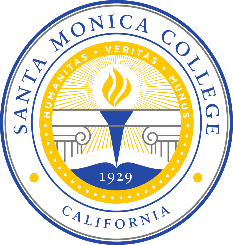 Proposition 98 Split
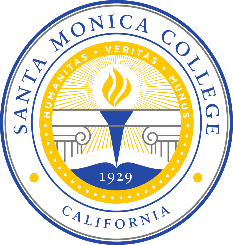 Cost of Living Adjustment
(Institutional Cost Adjustment)




*COLA is applied to each metric of the SCFF
*Without the extension of Hold Harmless SMC will not receive COLA in 2025-2026
*Future years COLA not guaranteed as in prior years
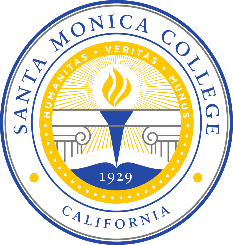 Cost of Living Adjustment for Categorical
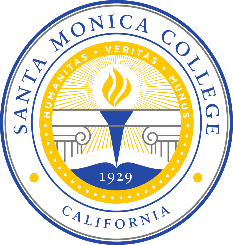 Enrollment Growth
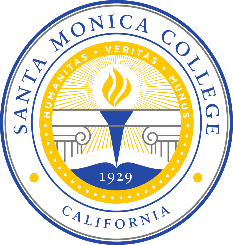 Student Support Block Grant
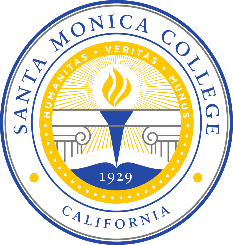 Rising Scholars





*Current Systemwide funding is $25 million
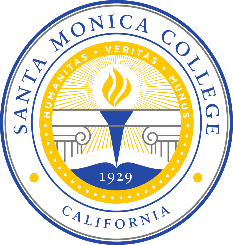 Common Cloud Data Platform
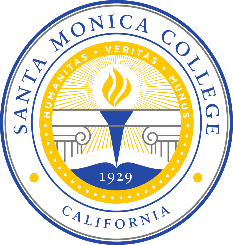 Common ERP
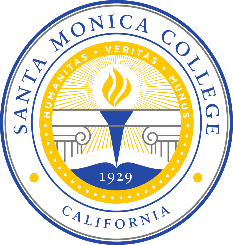 Credit For Prior Learning
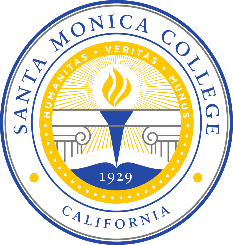 Career Passport Program
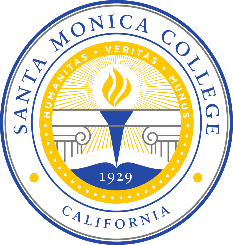 E-Transcript
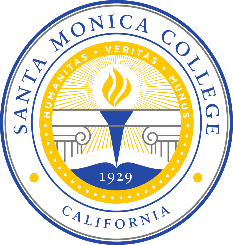 Part-time Faculty Office Hours






*Would have resulted in $1.9 million reimbursement for the District
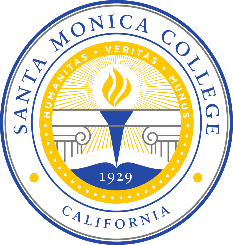 Emergency Financial Aid
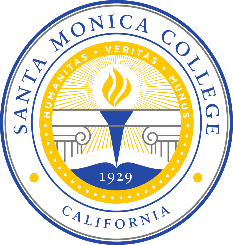 Dreamer Resource Liaisons
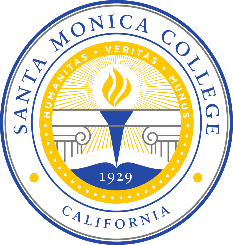 Financial Aid Support and Outreach
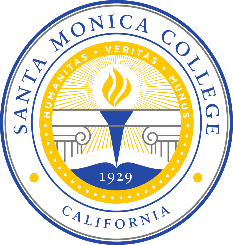 First Responder Apprenticeship
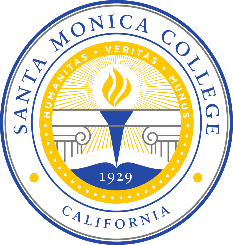 Additional Notes

$5 million one-time for CTE grants in response to wildfires
No Enrollment Backfill or assistance with effects from the fires
No extension of Hold Harmless
Summer Actions: 
Closing 2024-25 accounting records 
Finalizing the 2025-2026 District Budget
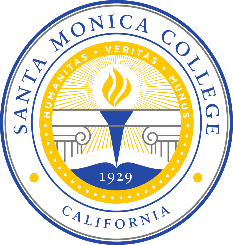 Questions?
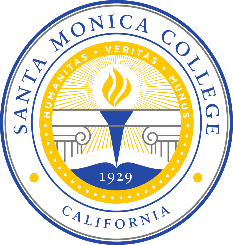